INSULINE 
ENTRE EN SCÈNE
ACTE II
L'approche psychologique dans la prise en charge 
des patients diabétiques.       29/10/2020
                                                   BRAS PANON
Document exclusivement réservé à l’usage des réseaux  SANOFI. Il ne doit en aucun cas être remis à un tiers. Copyright © 2017 Sanofi.
7000024537 – 03/2019
Mnémotechnique
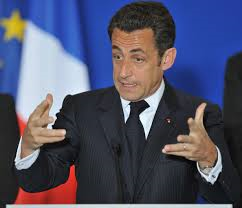 Dominant

                                                     Influent

                                                      Stable

                                                       Consciencieux
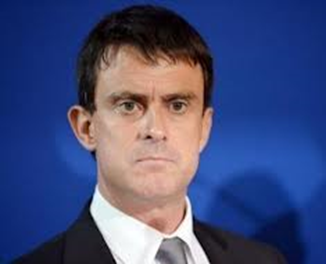 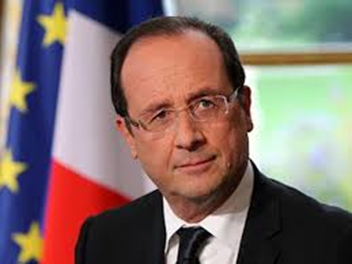 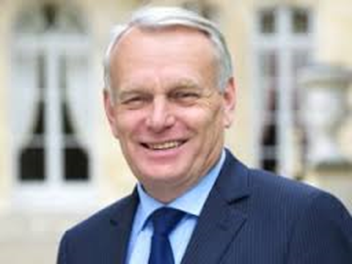 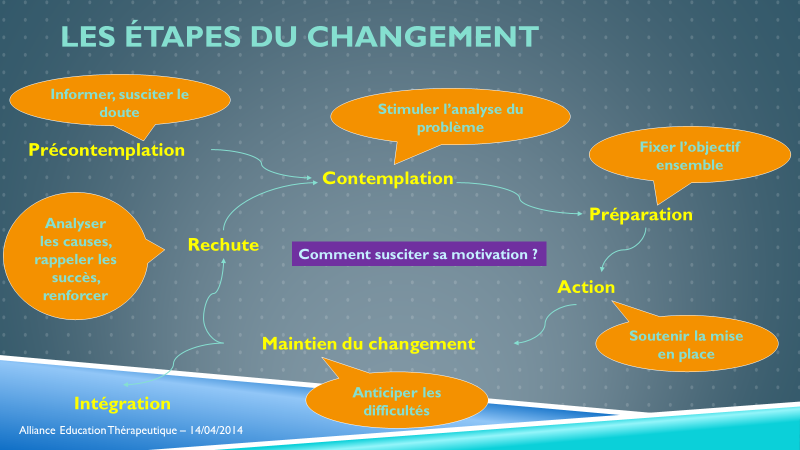 Qui est le patient apte au changement?
Action
Maintenance
Préparation Détermination
Contemplation
Rechute
Ambivalence majeure
Entrée
Stade de Précontemplation                             Le patient ne pense pas du tout au problème
AMBIVALENCE
Quand il dit « oui mais.. » stade ambivalence
Mettez en place un projet: « C’EST LE TEMPS DE L’ENTRETIEN MOTIVATIONNEL »

Normale. Au centre du processus du changement
Souvent confondue à une résistance
Doit être explorée et non confronté
Quels sont les avantages du changement ? Qu’est-ce que vous gagnerez ?
Quels sont les désavantages du Statut Quo ?
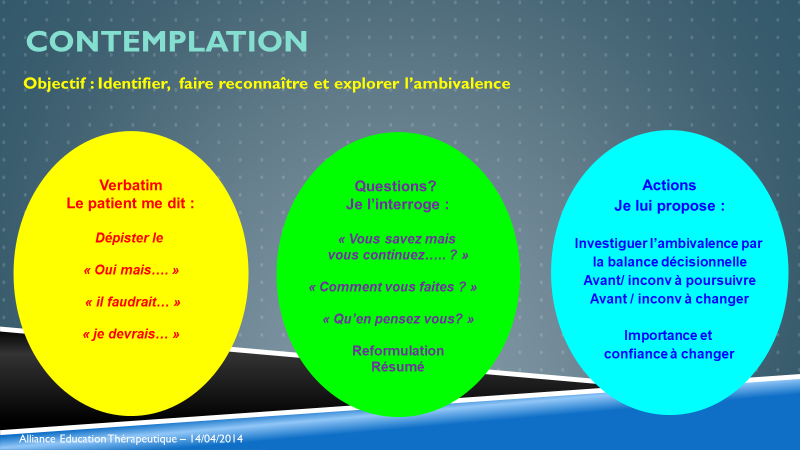 Décision Médicale Partagée
« On se persuade mieux ,pour l’ordinaire, par les raisons qu’on a soit même trouvées, que par celles venues de l’esprit des autres. » 



                                                                   Blaise Pascal (1623- 1662)
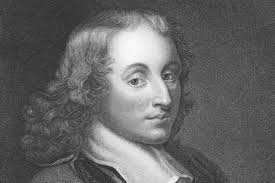 Annonce Diagnostique +++
Temps important.  On se souvient souvent de l’annonce.
Message au moment du diagnostique et Fondamental +++

Un mal pour un bien.
Poids – Activité physique- Alimentation- Tabagisme. 
                                    Le droit de vous faire plaisir
                                                                                  Mais je fais déjà tout ça !
Optimisme
Evolution des complications : Ex pieds St Benoit.
Espérance de vie : Mortalité Cardio Vasculire.
Médicaments : Poids – Hypoglycémies.
Insuline : Oral     Hebdomadaire      Smart Insuline
Pompes : Aujourd'hui le patient ne porte plus la pompe…. 
Surveillance Glycémique Continue : Free Style.
Diabète Gestationnel      Pena Problem !
Transitoire.

Rigoureuse.

Objectif atteint dans la très grande majorité des cas
LANGUAGE WHY IT MATTERS     ADA 2017
Impossible de séparer les mots de la maladie.

La façon dont on parle est primordial:
        Non Compliant  différent non Adhérant .
        Vous souffrez du diabète depuis quand ?

Parlez moi de votre diabète : Lettre à mon diabète.
Les mots et les maux
La symptomatologie fortement influencée par les mots qu’on utilisent.
           Troubles de l’équilibre.
Tête vide  les Symptômes  Vertiges – Courant d’air- Troubles de la mémoire- Cerveaux  la chapé.
La fièvre interne ?-La fièvre des os ? – La fièvre cap-cap.

                             La diabet     ?
La diabète.
Dans Diabète il y a « Diab » …que diable!!!

Lo diabet                   (……en + si c’est  Lo Diabete Mody !!!)

Notion :Maléfique/Bénéfique.
              Maladi Domoun/ Maladi bondye: Ex Boubou Zarab
              Maladie endogène/exogène. Mythes sur patients Réunionnais
Le corps est une troisième personne
Mon pye i port pli mwin.   Mon pye la gagn kout kogn !
Vey oussa ton pye sa poze
La fé rir mon bouch.
Détak la lang. 
 Lapsus : Mon lang la maye
Lo somey la pez ali.
Lagorge i grat
Mon bra i fé mal- Mon ker i fe mal.
A quel heure tu t’es réveillé ?
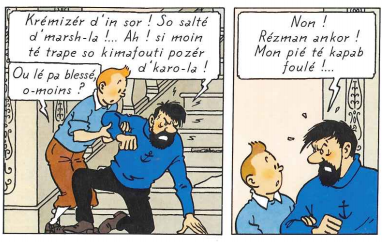 HYPOTHESE      AKOZ ?
- Irresponsable ?
- Nous aussi on dit mon pied me fait mal ? Mauricien.
HYPOTHESE      AKOZ ?
- Irresponsable ?
- Nous aussi on dit mon pied me fait mal ? Mauricien.


- Langue née dans la souffrance de l’esclavage :
   Distanciation du corps…. pour faciliter la gestion des douleurs ?

« Je souffre » n’a pas la même charge émotionnel que « mon pied souffre »
Traitement local             .
Faire du bien la ou ça fait mal :
      Pommade: Douleur pied. Brosser
                     INONGAN +++
Eau chaude.
Kinésithérapeute : Kiné en Français Masseur en Réunionnais.
Baume du tigre : Etat grippal.
Salonpas.
Ventouses.
Aussi Examen : Céphalées
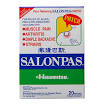 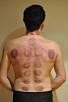 Les freins à la titration de l’insuline basale
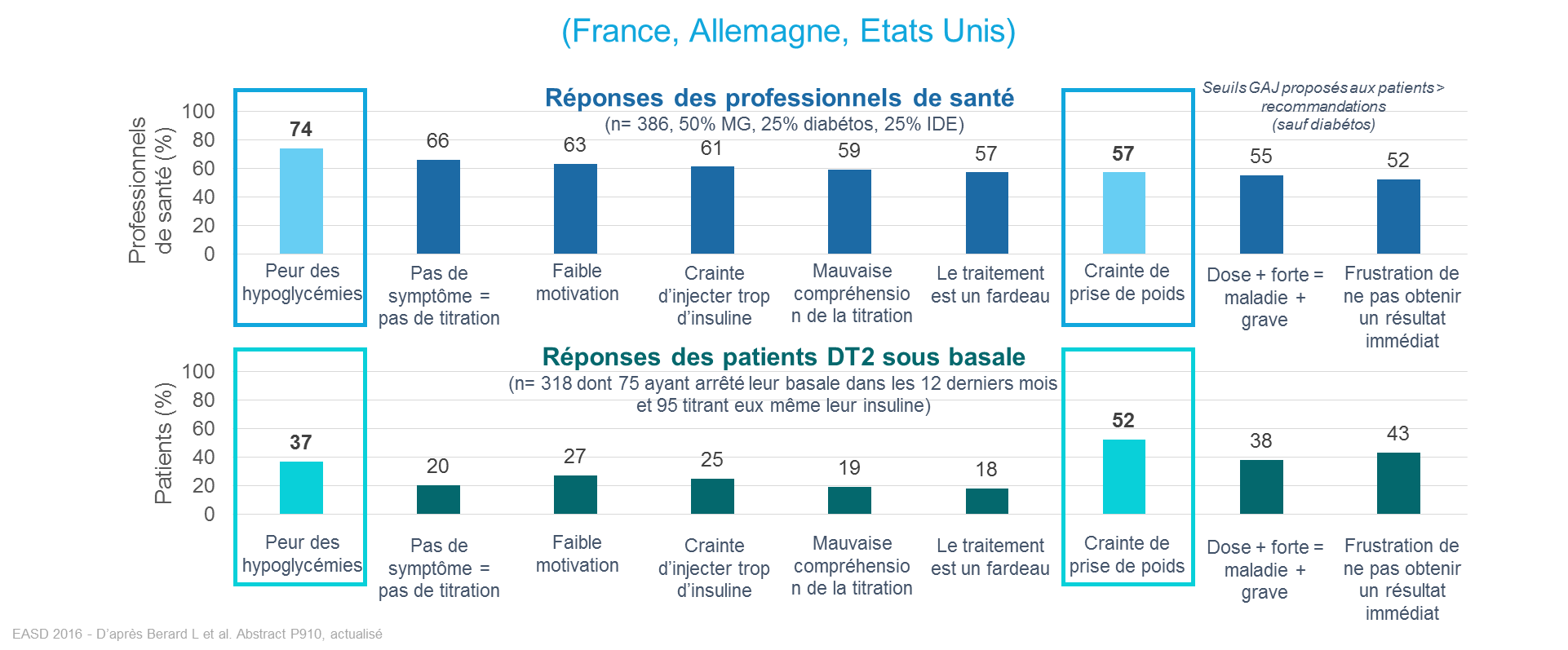 EASD 2016 - D’après Berard L et al. Abstract P910, actualisé
19
[Speaker Notes: Enfin, les contraintes d’administration constituent également une des barrières à la mise en route ou à l’observance du traitement sous insuline.

Une étude internationale publiée par l’équipe de M. Peyrot et al. a eu pour objectif d’examiner les perceptions des patients diabétiques et des médecins concernant la thérapie sous insuline et le degré d’observance des patients à leur régime d’insuline. 
Cette étude a révélé la perception de ces contraintes chez 1 530 patients diabétiques (dont 1 350 diabétiques de type 2) et chez 1 250 praticiens.
Les personnes interrogées ont du choisir les 3 raisons (sur les 10 possibles) qui poussent à l’omission ou la non-observance au traitement à l’insuline. La fréquence élevée de prise (23,1% chez les patients et 58,5% chez les praticiens) et le respect des horaires (27,6% chez les patients et 54,6% chez les praticiens) étaient les aspects les plus largement perçus comme difficiles. 

Dans cette même étude, 1 patient sur 3 déclarait l’omission ou la non-observance à son traitement au moins une journée dans le mois écoulé.]
Croyances
Réticences Soignants > Patients.
Toxicomanie  Insuline crée la dépendance.
                              Diabète gestationnel et insulinothérapie provisoire.
La maladie est devenue grave:
           Le discours change de «  J’ai un diabète » à « Je suis diabétique »  
Injustice . 
Punition, Péché : D’où viens votre maladie ? +++
Menaces
Si vous ne faites pas attention on sera amené à mettre d l’insuline.


 Nous avons des médicaments, comme l’insuline, qui sont nettement plus efficaces , mais nous préférons le remettre à  plus tard…
Menaces
Si vous ne faites pas attention on sera amené à mettre d l’insuline.


 Nous avons des médicaments, comme l’insuline, qui sont nettement plus efficaces , mais nous préférons le remettre à  plus tard…vu le coût
Poids
Glycosurie  +  I. Résistance.

Amaigrissement = Malade = Diabète Fort.

Prise de poids = Amélioration  …mais attention Hypoglycémies.
Poids
Glycosurie  +  I. Résistance.

Amaigrissement = Malade = Diabète Fort.

Prise de poids = Amélioration  …mais attention Hypoglycémies.
                             Bravo ! Vous n’avez pris que 3 kgs au lieu de 6 Kgs
                              Comment vous avez fait ?
EXPERIENCE DOULOUREUSE
Ma mère a  eu de l’insuline et elle est morte 1 mois après
EXPERIENCE DOULOUREUSE
Ma mère a  eu de l’insuline et elle est morte 1 mois après


Ah Oui , … on a trop tardé pour mettre de l’insuline !!! 

Malheureusement , c’est ce qui arrive souvent quand on tarde
Que Signifie l’Insuline pour le patient ?
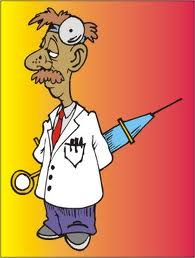 Patient : je ne veux pas d’insuline.

Médecin : Pas besoin !!!
….        juste une injection le soir.

Patient : Ah ! Aucun problème….
L’ estime de l’ autre
Perception qu’on a du patient va influencer son attitude : 
          Expérience dans les écoles après avoir briefer l’enseignant.


          Si tu penses qu’un patient est un assisté – il le deviendra par ton attitude.             
       Ex  MAHORAISES
             Patients du service.
Procéder par Etapes
Préparer le passage à l’insuline dés le début.
Se donner un trimestre de plus car patient persuadé qu’il peut mieux faire.
Ne pas dire c’est rien : Comparer faire l’insuline avec faire Glycémie capillaire +++
Négocier sur provisoire. On essaye un mois et on refait le point.
Dose fixe idem Sulfamides (si peur d’Hypo)
BASAL  
BASAL PLUS
BASAL BOLUS
Bélonéphobie
Névrose phobique  Ex Pont

 FLOODING   (Inonder)

                   …. aiguilles
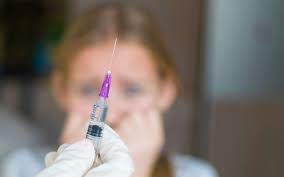 DEUX TYPES DE DIABETE
D.N.I.D.  et  D.I.D. 
Diabète Non- Infirmier Dépendant
Et
Diabète Infirmier Dépendant
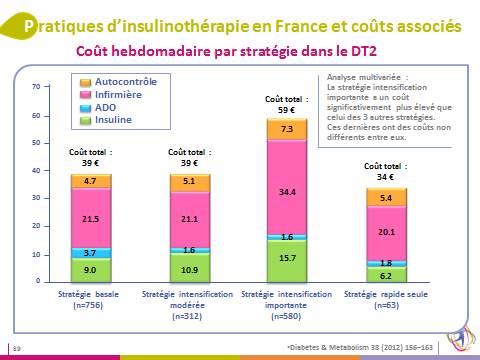 Complication Diabète
DEPENDANCE
AUTONOMIE
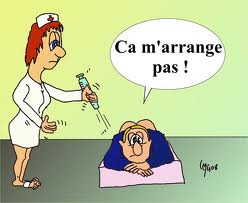 Malgré analphabétisme.

Eviter les IdE – Maladies Honteuses.

Aspect social. Infirmières Zone Franche
REUNION 2013   INSULINES
EST       : 2937   /    145.000 H               2026/ 100.000   IdE        42 %

NORD   : 2785   /   177.000 H               1573                     IdE        43%

OUEST   :3224   /   210.000 H               1535                     IdE       48 %

SUD       :5628   /   380.000 H                1481                     IdE       53 %                                                                                                      (+26%)
SOINS INFIRMIERS Région Est
Saint Benoit            742               39%
Sainte Suzanne       431               40%
Salazie                     155                42%
Bras Panon              253               41 %
Saint André           1102               46%

Pl. des Palmistes       79                15%
Sainte Rose              175                57 %  ?
TAKE HOME MESSAGE
Profils Psychologiques.

Stade AMBIVALENCE : A bien gérer.

Premières Consultations : Annonce Diagnostique.

Aspects culturels.

Faire Confiance aux patients et qualité de la communication du soignant +++ 

Procéder par Etapes
MERCI
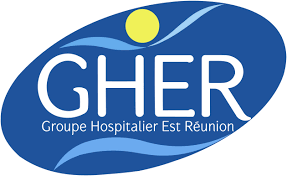 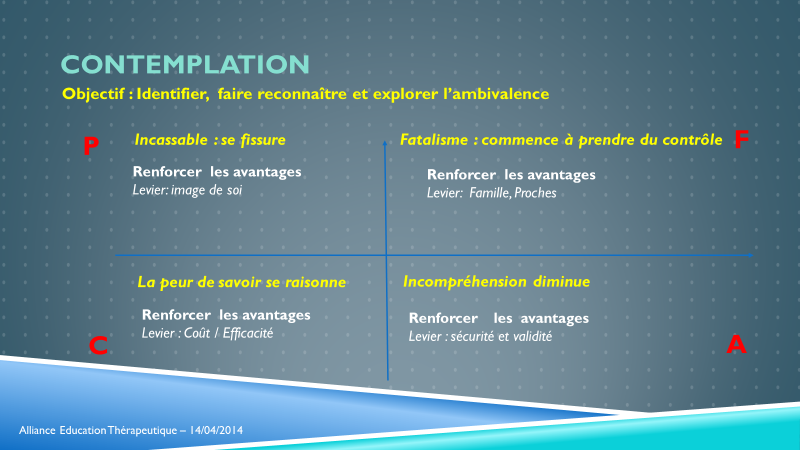